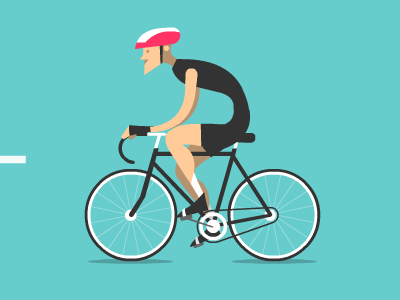 সেরুয়া আদর্শ উচ্চ বিদ্যালয়
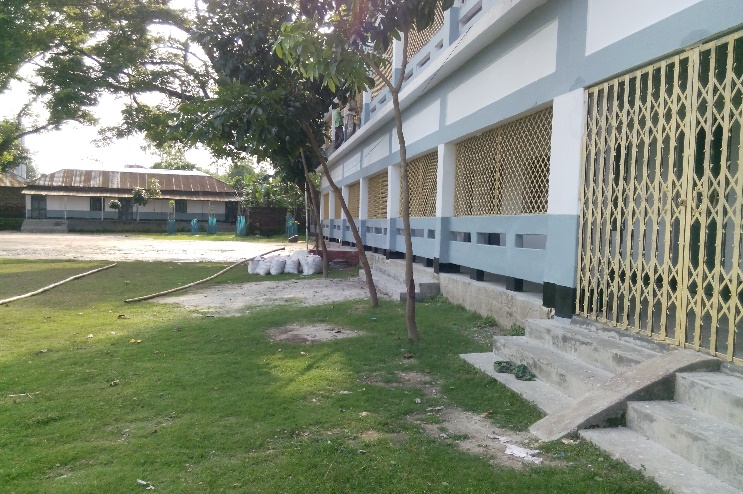 শেরপুর, বগুড়া ।
অন লাইন ক্লাসে সকলকে
স্বাগতম
Md. Nurul Islam Tarafder
Headteacher
Sherua Adarsha High School 
Sherpur, Bogura
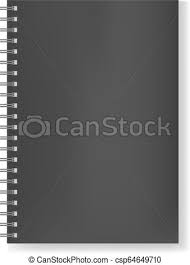 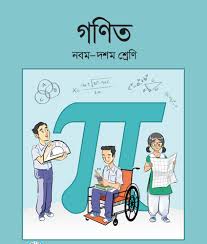 বিষয় পরিচিতি
বিষয়ঃ   	গণিত
শ্রেনীঃ   	নবম - দশম   
অধ্যায়ঃ   	২য়
তারিখঃ 
সময়ঃ 	৫০ মিনিট
Page No 01
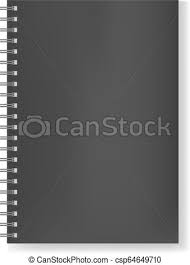 চিত্রগুলোতে কী দেখা যাচ্ছে?
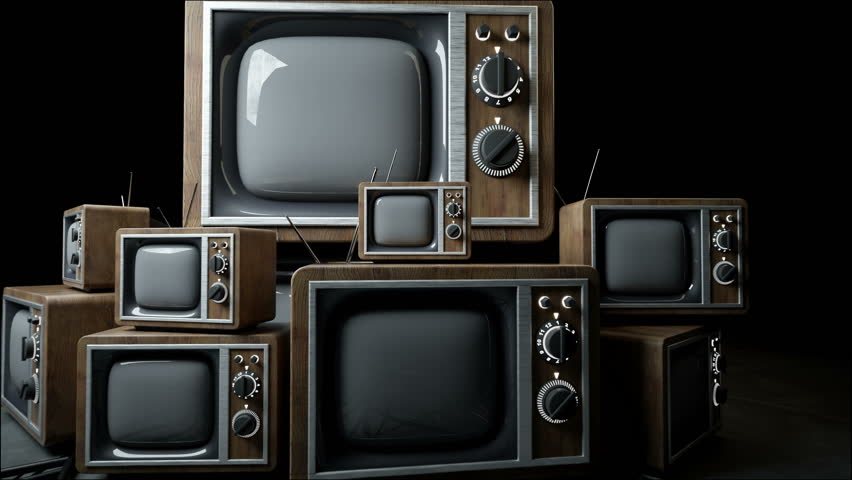 টিভি সেট
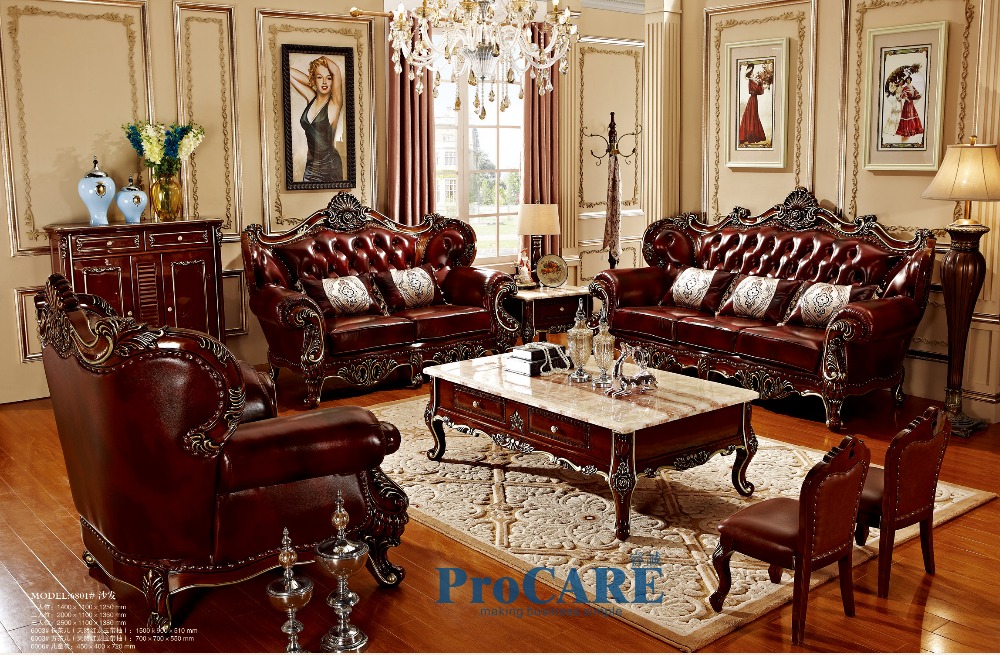 সোফা সেট
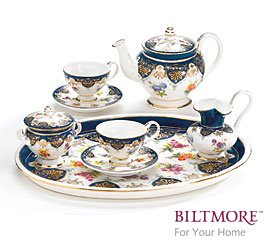 টি সেট
Page No 02
Page No 03
আজকের পাঠ
আজকের পাঠ
সেট ও সেটের কার্যবিধি
     এবং ভেনচিত্র।
শিখনফ ল
এই পাঠ শেষে শিক্ষার্থীরা-
সেটের কতিপয় কার্যবিধি বর্ননা করতে পারবে।
ভেন চিত্রের ব্যবহার এবং  প্রয়োগ  করতে পারবে।
সেট সম্পর্কিত গাণিতিক সমস্যা সমাধান করতে        	পারবে।
নিচের চিত্র গুলো মনযোগ সহকারে লক্ষ্য কর ।
A
B
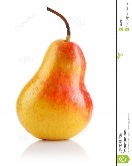 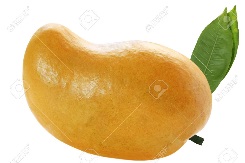 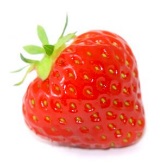 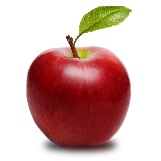 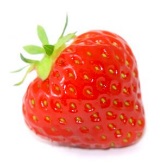 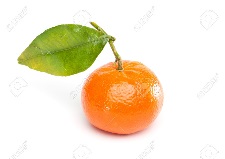 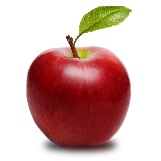 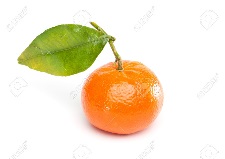 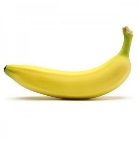 A
B
সেটের সংযোগ(Union of sets): দুই বা ততোধিক সেটের সকল উপাদান নিয়ে গঠিত সেটকে সংযোগ সেট বলে ।
মনে করি, A={ a , b , c , d } এবং B={b , c , f , g}
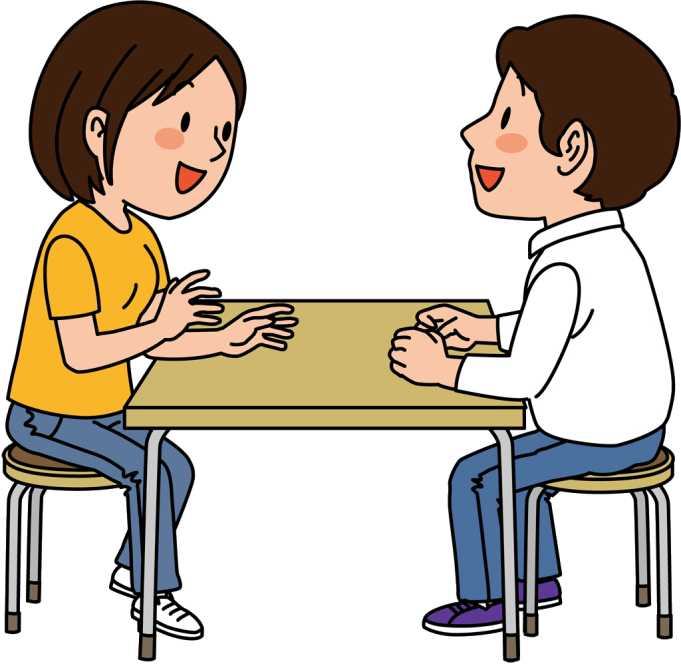 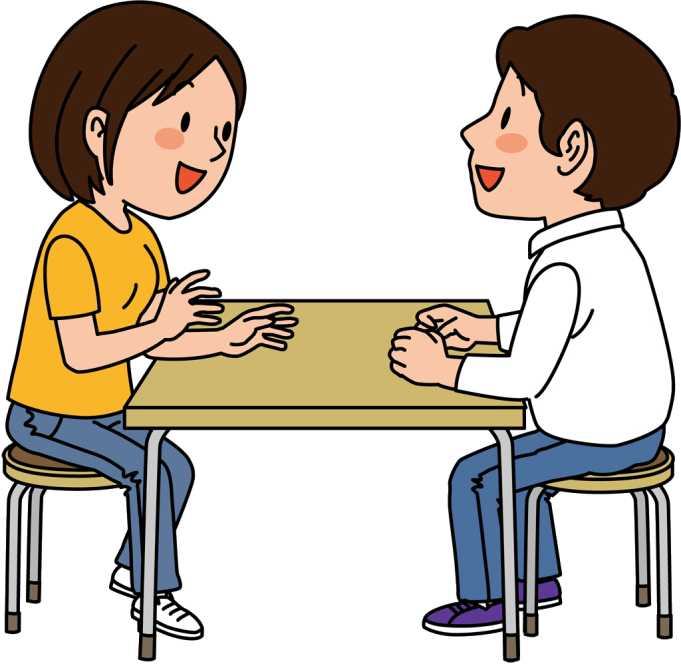 একক কাজ
সেট এর কয়েকটি উদাহরণ লিখ।
12
1
11
2
10
9
3
সময়ঃ ৩ মিনিট
4
8
7
5
6
উদাহরন-১
A
B
n
b
b
a
c
d
f
c
m
g
h
d
k
f
e
উদাহরন-২
মনে করি,
}
7
B =
6,
4,
5,
2,
{
4,
5
}
2,
3,
A =
{
1,
}
{
ভেন রেখাচিত্র
ভেন রেখাচিত্র ( "প্রাথমিক রেখাচিত্র", "সেট রেখাচিত্র" বা "যুক্তি রেখাচিত্র" নামেও পরিচিত) হল এমন একটি রেখাচিত্র যা বিভিন্ন সেটের সসীম সংগ্রহের মাঝে সকল সম্ভাব্য ও যৌক্তিক সম্পর্ক প্রদর্শন করে। এসকল রেখাচিত্রে উপাদানগুলোকে একটি সমতলে বিন্দু রূপে, আর সেটগুলোকে আবদ্ধ বক্ররেখার মাঝে অবস্থিত অঞ্চল হিসেবে চিত্রিত করা হয়।
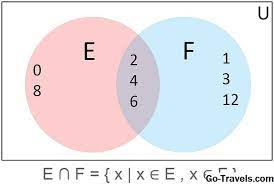 ভেন চিত্রের সাহায্যে সেটের সংযোগঃ
B
A
নিচের চিত্র মনোযোগ সহকারে লক্ষ্য কর  ?
B
A
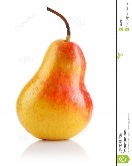 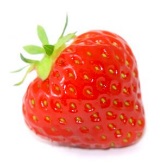 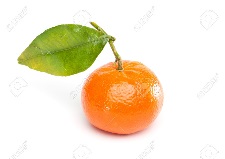 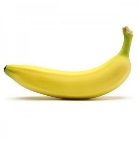 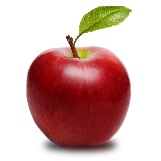 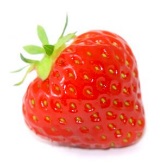 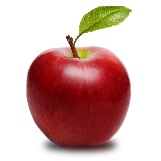 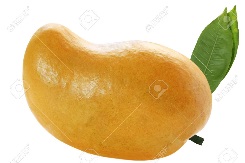 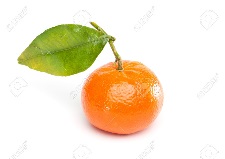 সেটের ছেদ(Intersection of sets): দুই বা ততোধিক সেটের সাধারণ উপাদান নিয়ে গঠিত সেটকে ছেদ সেট বলে ।
মনে করি,P={6,7,8,9} এবং Q={8,9,10,11}
উদাহরন-১
B
A
3
5
2
2
1
4
6
8
5
6
7
7
9
উদাহরন-৩
উদাহরন-২
মনে করি,
g,
h
}
f,
,
a,
c,
d
B =
{
a,
,
{
e
b,
c,
d
A =
}
}
{
D
D
A
B
ভেন চিত্রের সাহায্যে সেটের ছেদঃ
সেটের অন্তর(Difference of sets):
মনে করি,A={1,2,3,4,5,6} এবং B ={2,4,6,7}
উদাহরন-১
উদাহরন-১
মনে করি,
A =
B =
{
1,
2,
3,
4,
5
}
{
2,
4,
5,
6,
7
}
{
1,
2,
3
,
4,
5
}
{
2,
4,
5,
6,
7
}
{
2,
4,
5,
6,
7
}
{
1,
2,
3,
4,
5
}
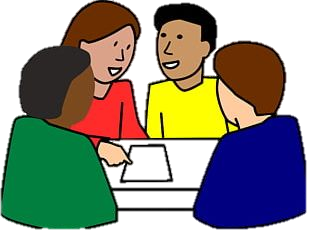 দলীয় কাজ
U= {6, 7, 8, 9, 10), A= {6, 8, 10} এবং B={6, 7, 9}
ক) B΄ এর মান নির্নয় কর। 
খ) (AUB)΄ এর মান নির্নয় কর।
21
মূল্যায়ন
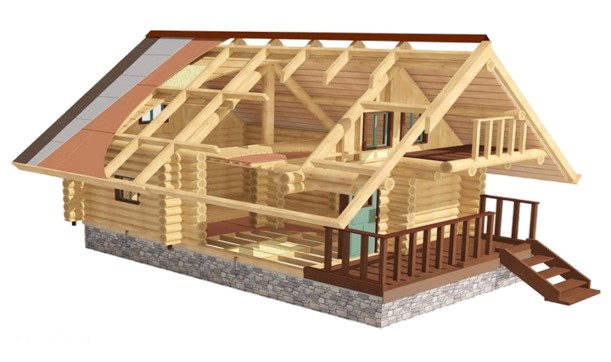 বাড়িরকাজ
সকলকে ধন্যবাদ
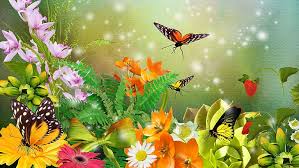